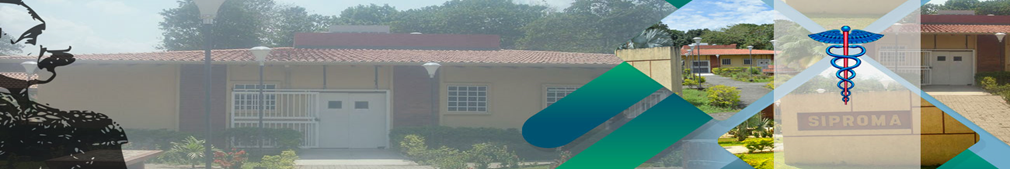 DISIPROMA INVITA
JORNADA DE DESPISTAJE DE DIABETES
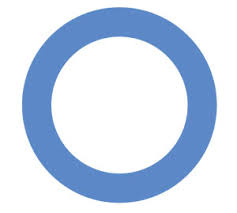 ¿SABIAS QUE?
1DE CADA 10 PERSONAS CON DIABETES NO SABEN QUE LO TIENEN
27 DE NOVIEMBRE A PARTIR DE LAS 7:00AM
INSTALACIÓNES DE SIPROMA
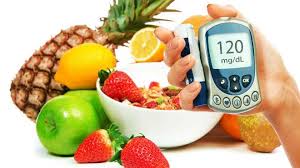 ASISTIR EN AYUNAS